Python，Google Colaboratory
（Python 入門，Google Colaboratory を使用）

URL: https://www.kkaneko.jp/pro/pf/index.html
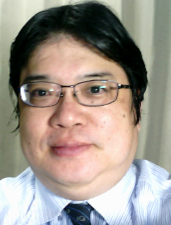 金子邦彦
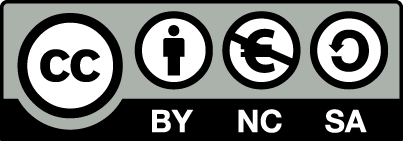 1
1-1. プログラミング
2
プログラム
コンピュータは，プログラムで動く

プログラムを設計，制作することはクリエイティブである
3
① さまざまなアプリ
アプリでは，プログラムが動いている
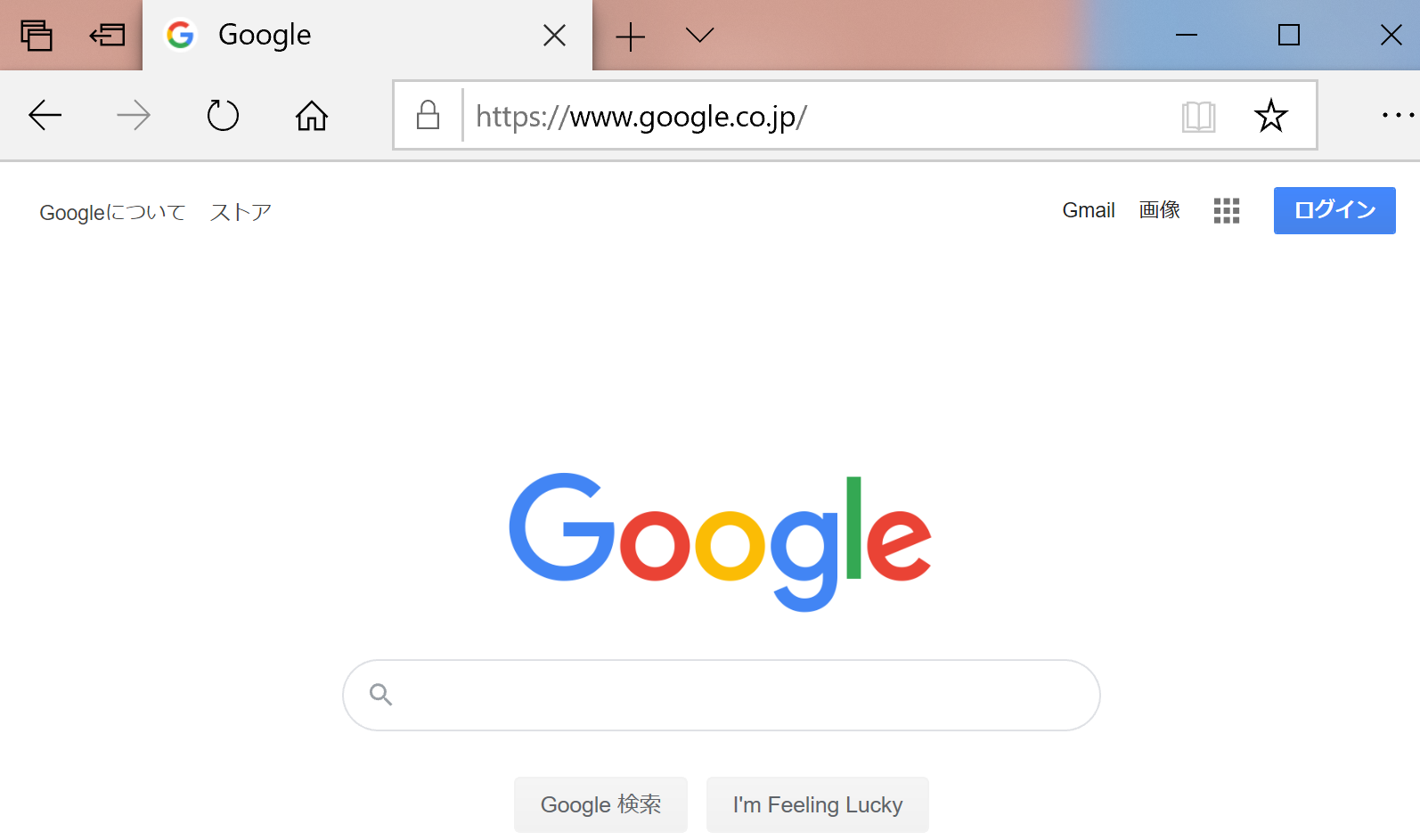 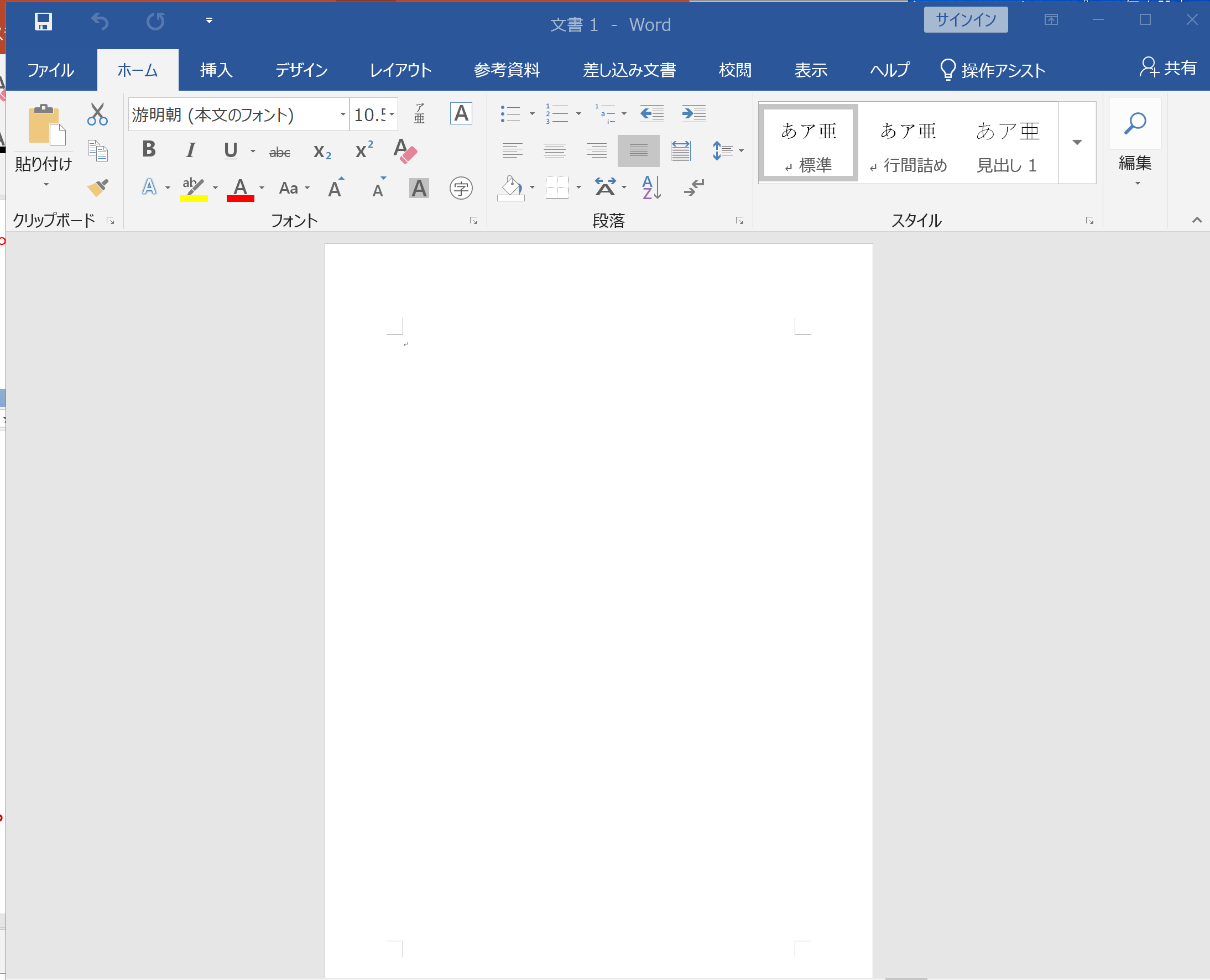 Web ブラウザ
ワープロ
（マイクロソフト・ワード）
4
②　コンピュータを細かくコントロール
人工知能のプログラム
（Python 言語）

ニューラルネットワークを
作成している
5
③　コンピュータどうしがつながるときもプログラムが必要
プログラム
プログラム
ネットワーク
利用者
コンピュータ
利用者
利用者
サーバ（サービスを提供する
ITシステム）
プログラム
プログラム
6
プログラミング (programming)
コンピュータは，プログラムで動く
プログラミングは，プログラムを設計，製作すること
何らかの作業を，コンピュータで実行させるために行う
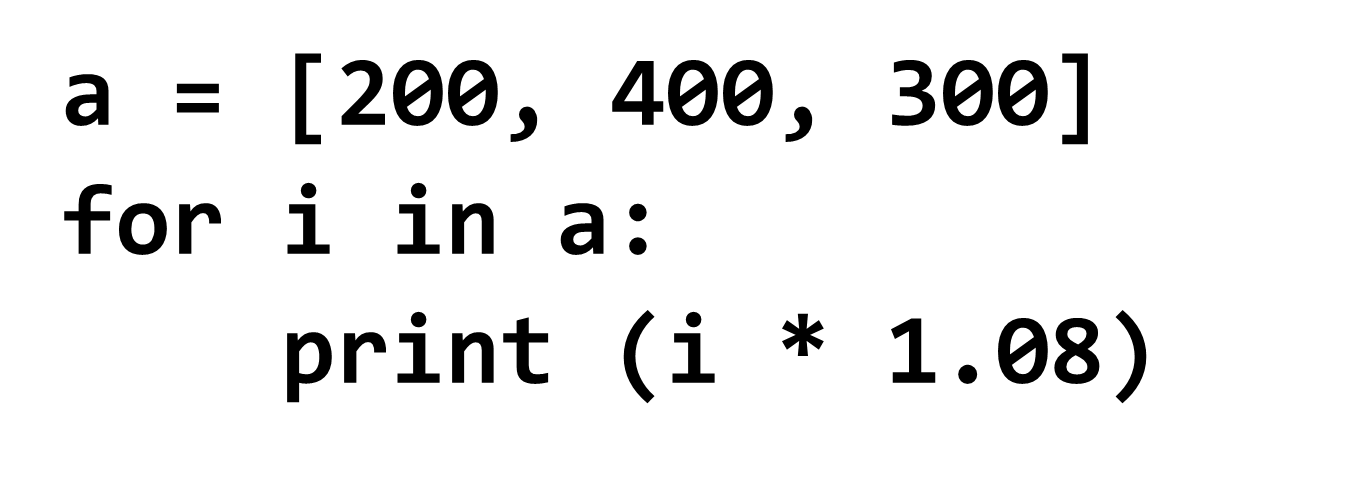 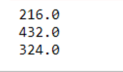 プログラムの
実行結果
Python プログラムの
ソースコード
7
ソースコード (source code)
プログラムを，何らかのプログラミング言語で書いたもの
「ソフトウエアの設計図」ということも．
　人間も読み書き，編集できる
import picamera
camera = picamera.PiCamera()
camera.capture("1.jpg")
exit()
Raspberry Pi で，カメラを使って
撮影し，画像を保存するプログラムの
ソースコード（Python 言語）
8
プログラミングが役に立つ理由
プログラミングは人間の力を増幅し、私たちができることを大幅に広げる

シミュレーション、大量データ処理、AI連携、ITシステム制作など、さまざまな活動で、プログラミングは役立つ

プログラミングはクリエイティブな行為

さまざまな作業を自動化したいとき、問題解決したいときにも役立つ
9
1-2. Python, Google Colabotarory
10
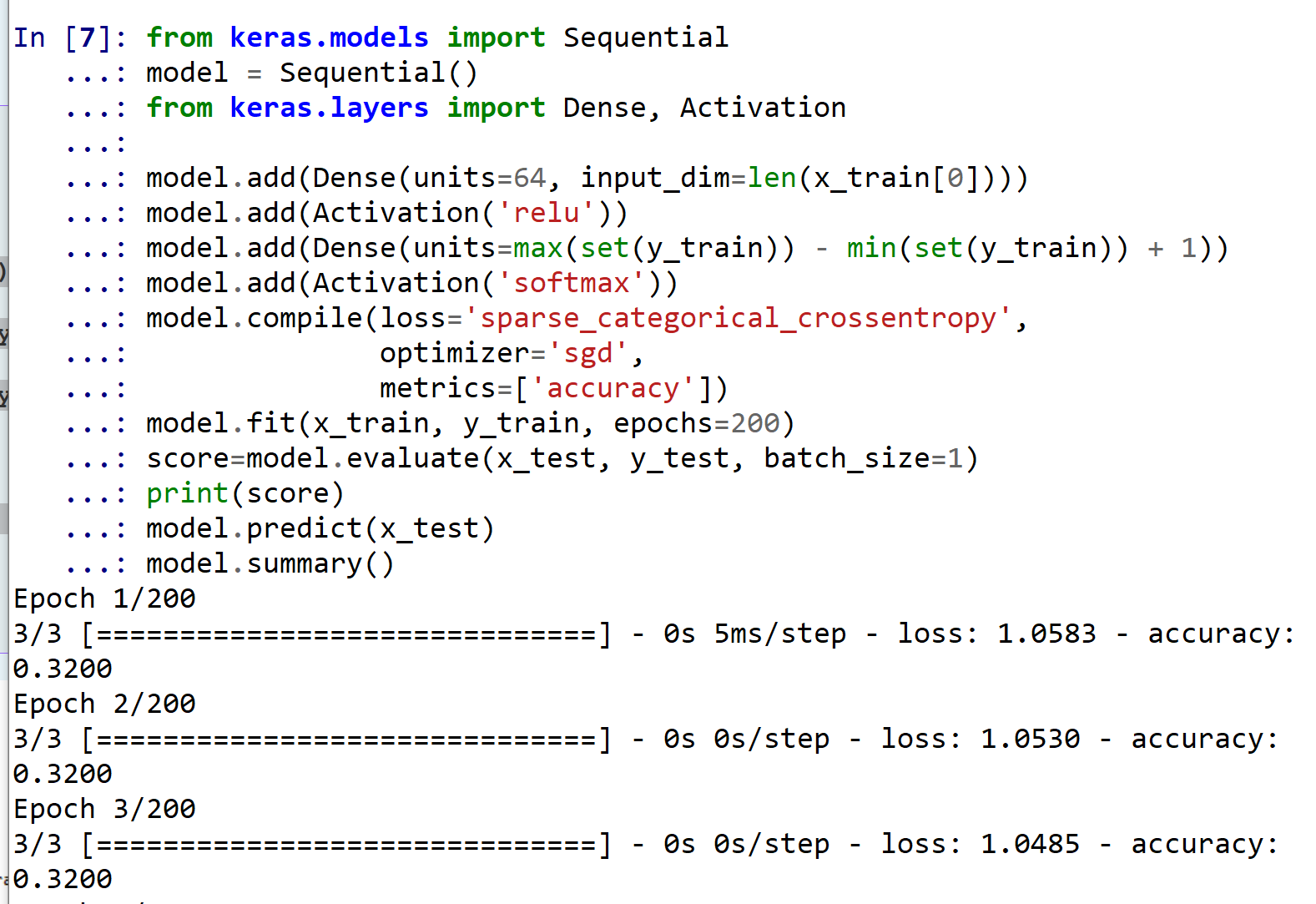 Python
Python は多くの人々に利用されているプログラミング言語の１つ
読みやすさ，書きやすさ，幅広い応用範囲が特徴
11
Python 言語の特徴
簡単
Python は，単純で読みやすい文法． 初心者に学びやすい
便利
多数の拡張機能を持つ
豊富な機能を持ち、高度で複雑なプログラムも作成可能
変数（オブジェクト）
データ型（クラス）
条件分岐 if
繰り返し for, while
関数
オブジェクト指向プログラミング（クラス、スーパークラスとサブクラス、継承）
モジュールとパッケージ
例外処理
ファイル入出力、表示
12
Python の主なキーワード
print		表示
type		型名（クラス名）の取得
if, else	条件分岐
for, while	繰り返し
def		関数定義
return	関数の評価値
class	クラス定義
__init__	オブジェクトの生成（コンストラクタ）
self		クラス定義内で自オブジェクトへアクセス
vars		オブジェクトの属性名と値
super	親クラス（スーパークラス）
13
Python プログラムの実行
① ソースコードをファイルに保存し，python コマンドで実行
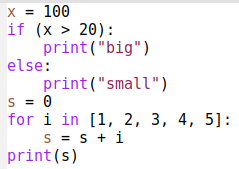 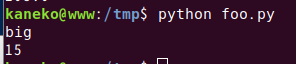 python コマンドで実行．
実行時にファイル名を指定．
Python のインストール必要
        https://www.python.org
Windows では，python コマンドで実行
終了は exit()
ソースコードを
ファイルに保存
14
Python プログラムの実行
② Python コンソールを使用．Python プログラムを入れるたびに結果が得られる（対話的実行と言ったりする）．
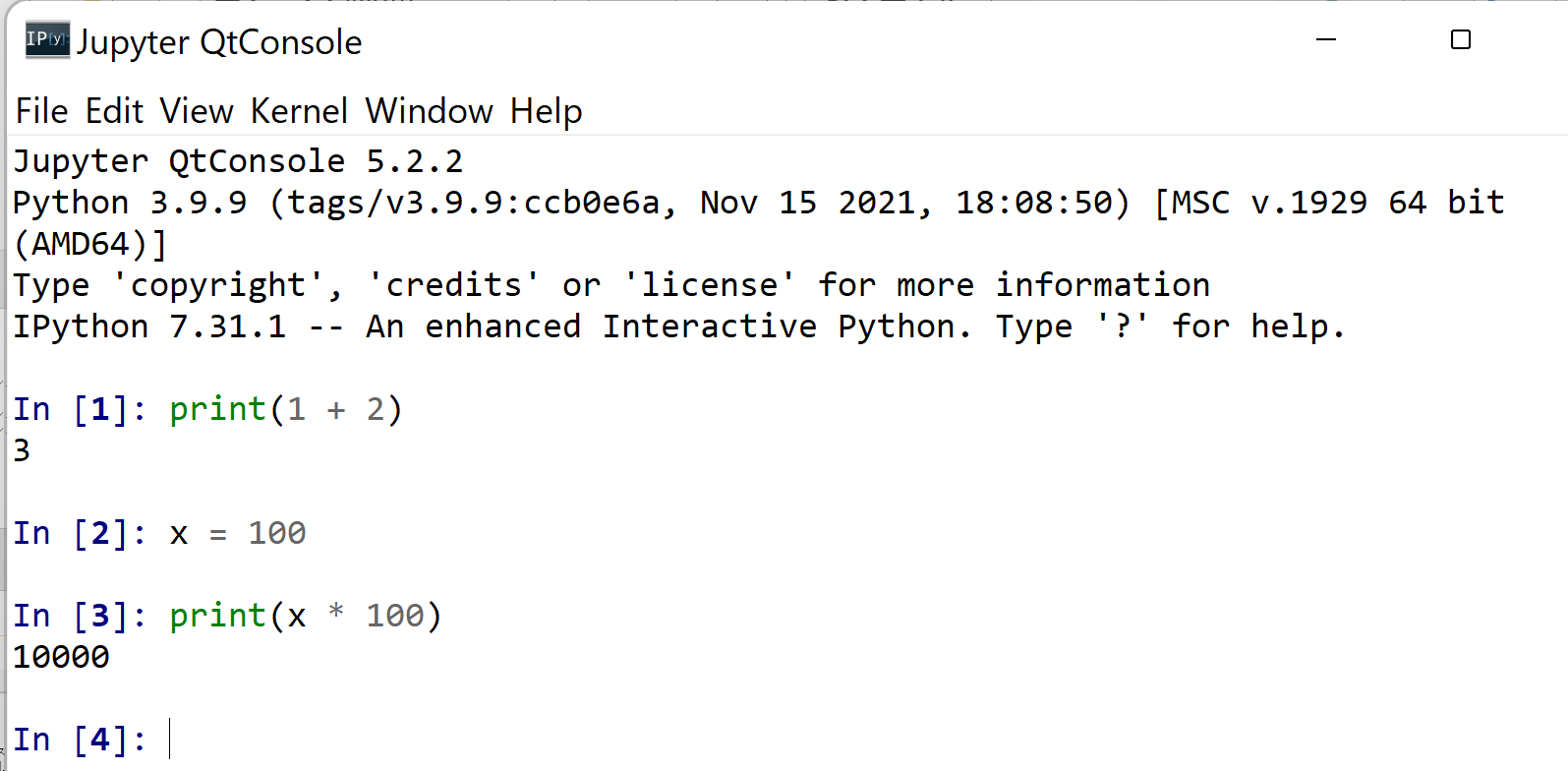 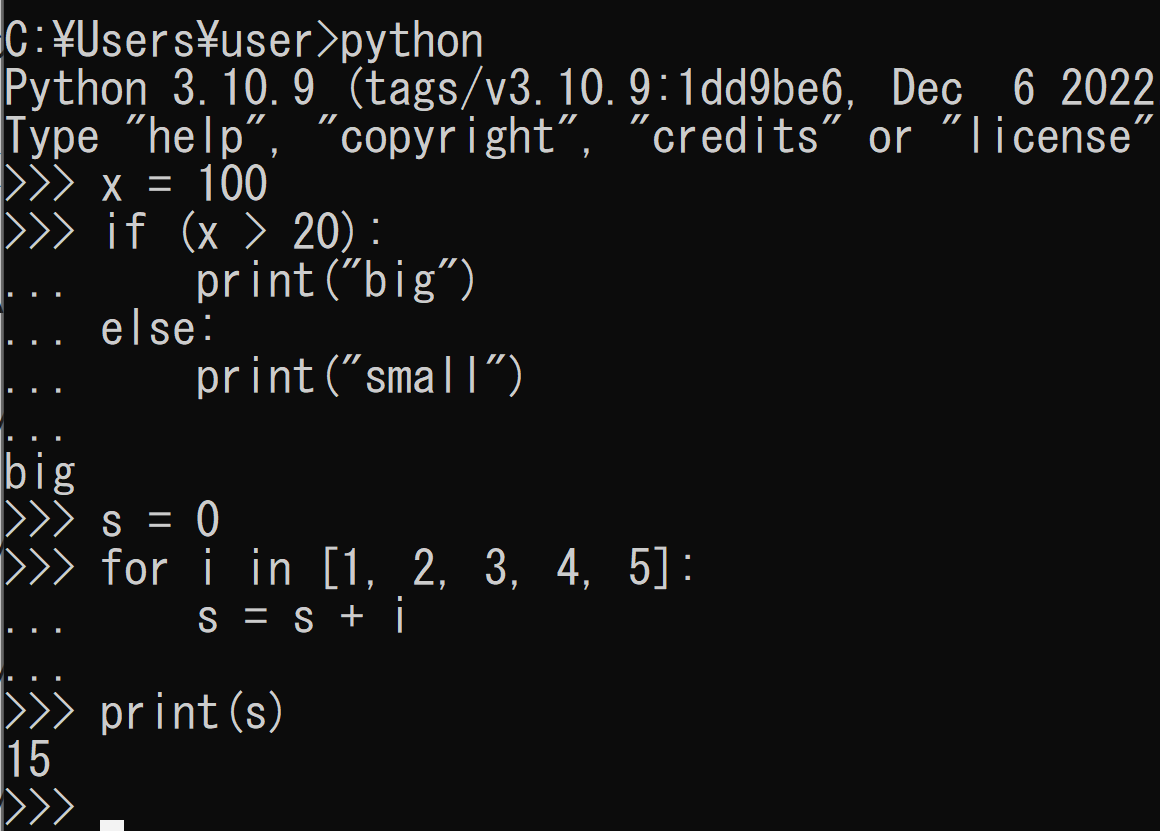 実行
結果
実行
結果
python コマンド
Jupyter QtConsole
インストール必要
https://www.kkaneko.jp/tools/win/tools.html#python
「jupyter qtconsole」で起動
Python のインストール必要
        https://www.python.org
Windows では，python コマンドで実行
終了は exit()
15
Python プログラムの実行
③ Python ソースコードの編集，実行機能を持ったアプリを利用
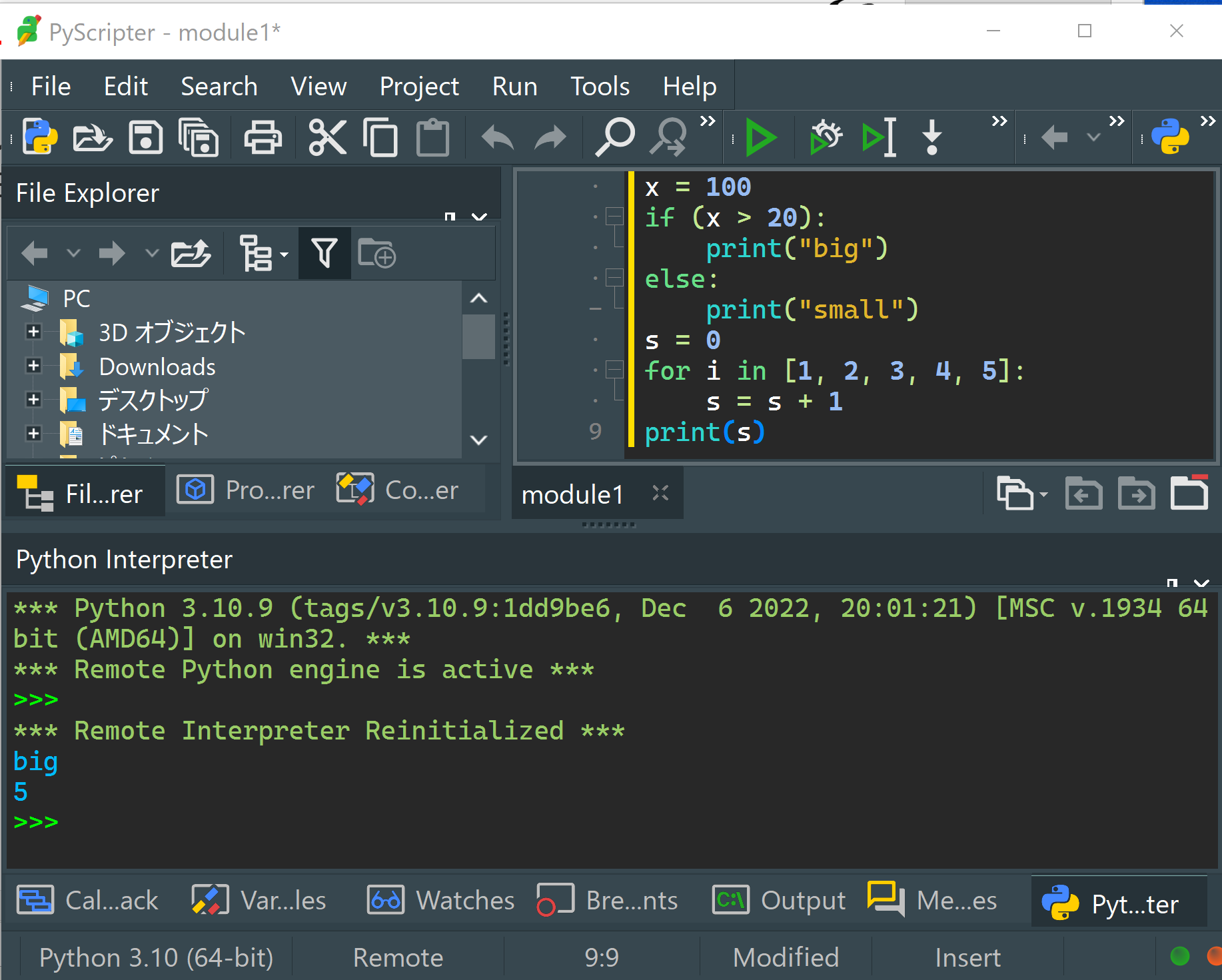 実行ボタン
編集画面
実行結果
PyScripter の画面
16
Python プログラムの実行（Google Colaboratory）
④ Python のノートブックを使用．Python プログラムを，コードセルの中に入れておく．
※ コードセル内のプログラムは，編集，実行可能．（編集や実行には Google アカウントが必要）
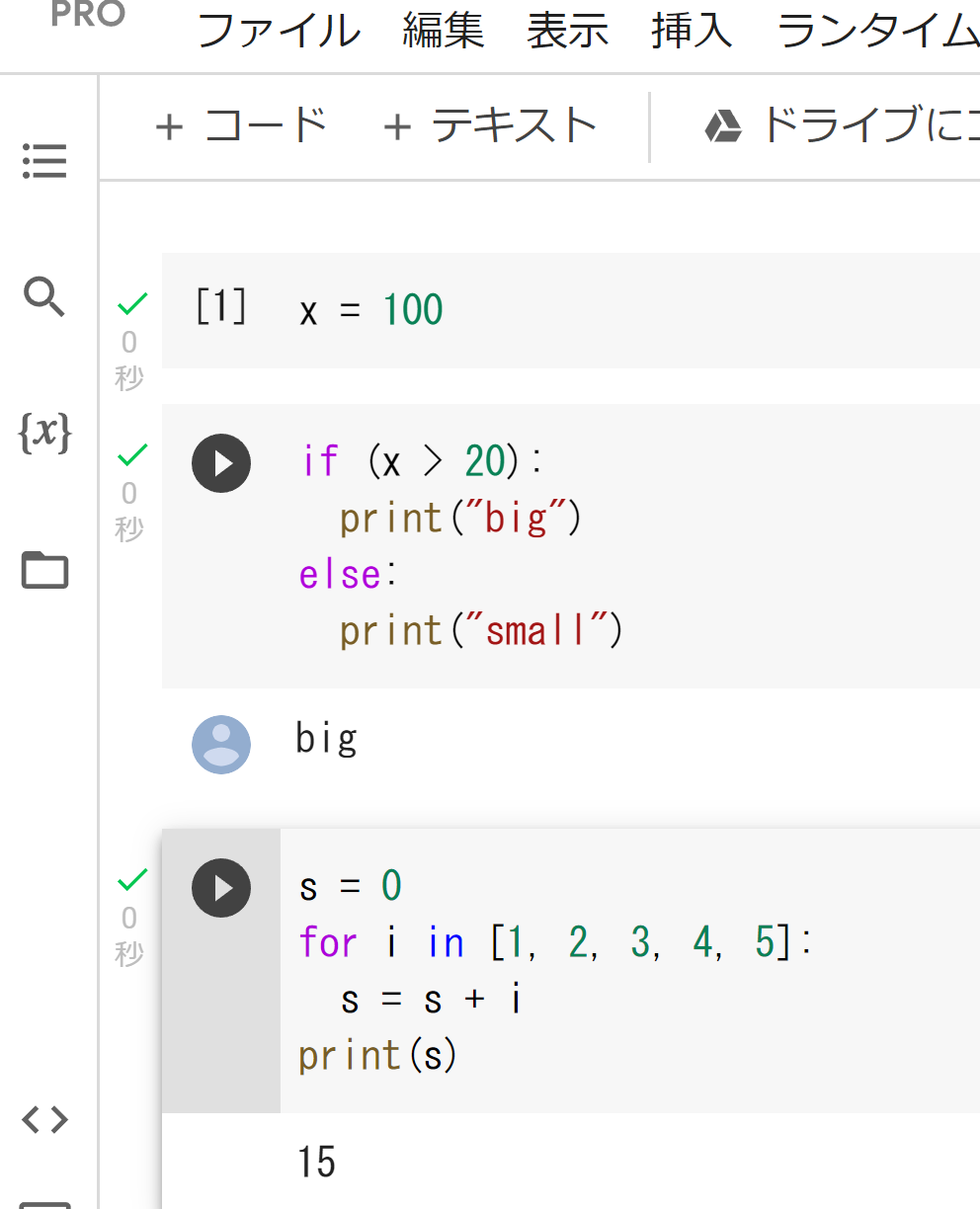 Python プログラム
Python プログラム
実行結果
Python プログラム
17
まとめ
Python プログラムの実行にはさまざまな方法がある
① ソースコードをファイルに保存し，python コマンドで実行
② Python コンソールを使用．Python プログラムを入れるたびに結果が得られる（対話的実行と言ったりする）．
③ Python ソースコードの編集，実行機能を持ったアプリを利用
④ Python のノートブックを使用．Python プログラムを，コードセルの中に入れておく．コードセル内のプログラムは，編集，実行可能．
18
Google Colaboratory
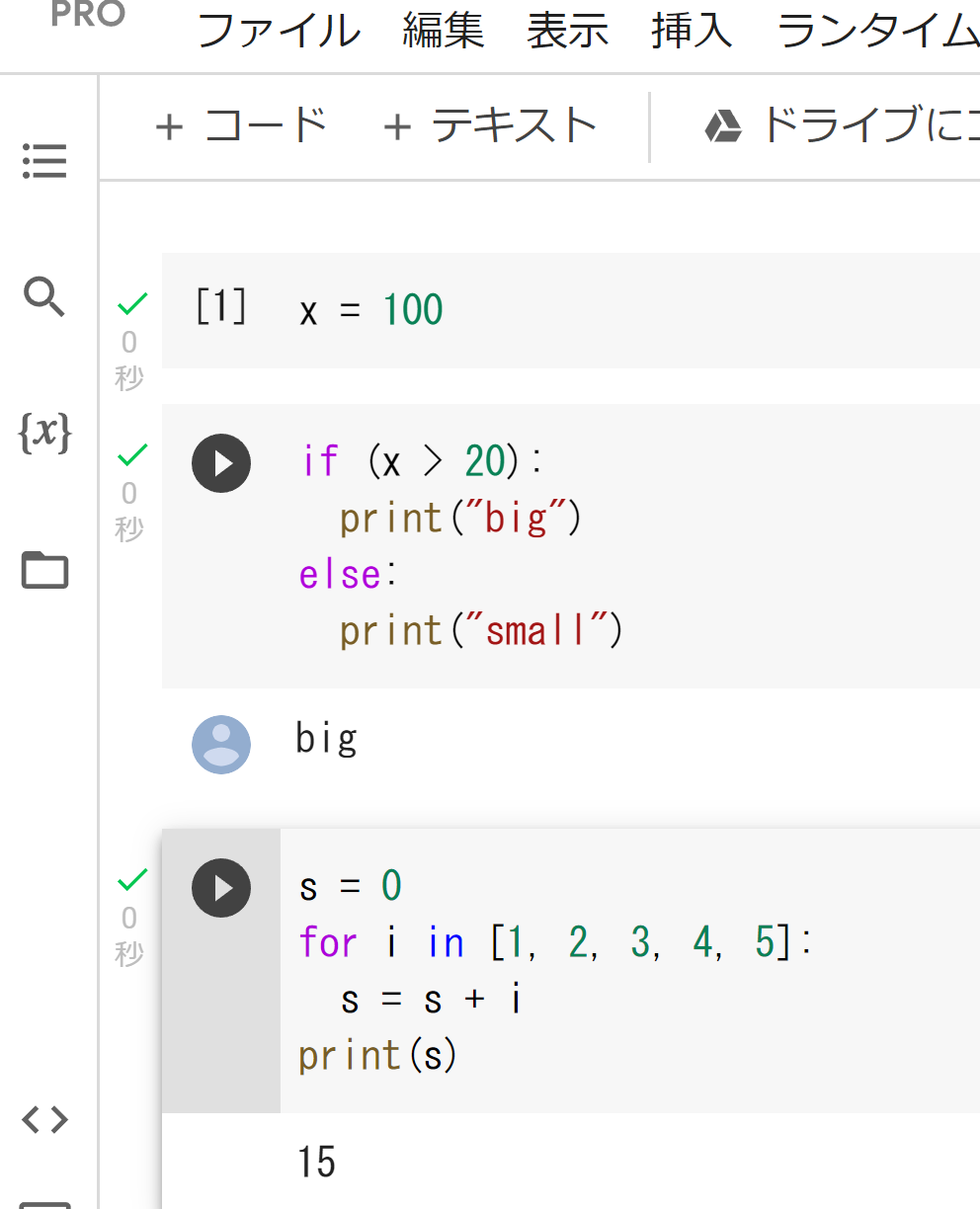 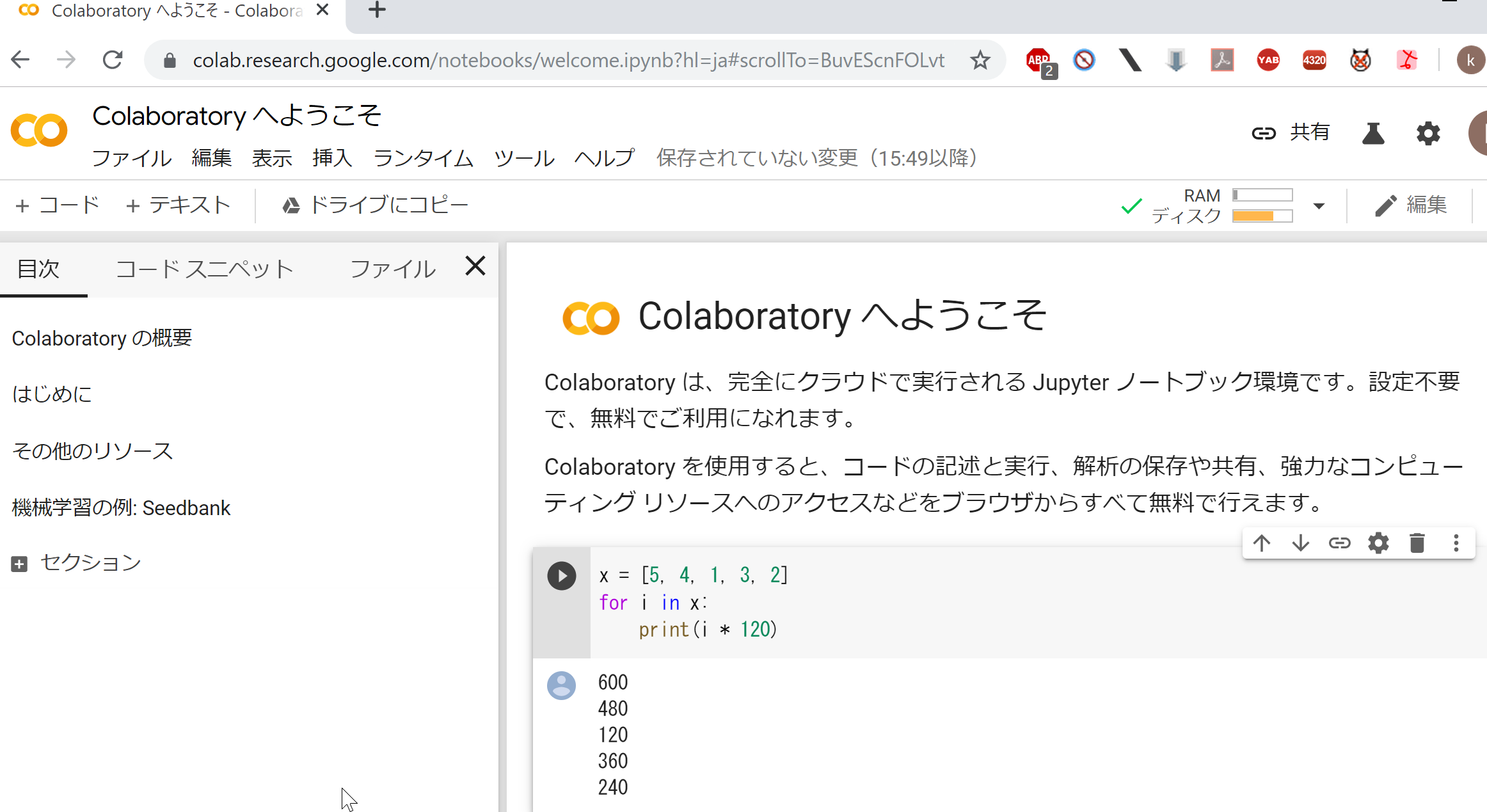 URL: https://colab.research.google.com/
オンラインで動く
Python のノートブックの機能を持つ
Python や種々の機能がインストール済み
利用には，Google アカウントが必要
19
Google Colaboratory の主な機能
ノートブックの新規作成，編集，保存，公開（Google Drive との連携による）
公開により，第三者がノートブックをダウンロードし，編集や実行なども可能
Python プログラム（コードセル内）の編集，実行
「!pip」や「%cd」などのシステム操作のためのコマンド（コードセル内）の編集，実行
ファイルのアップロード，ダウンロード
ドキュメントの編集（図，リンク，添付ファイルを含めることができる）
20
Google Colaboratory の全体画面
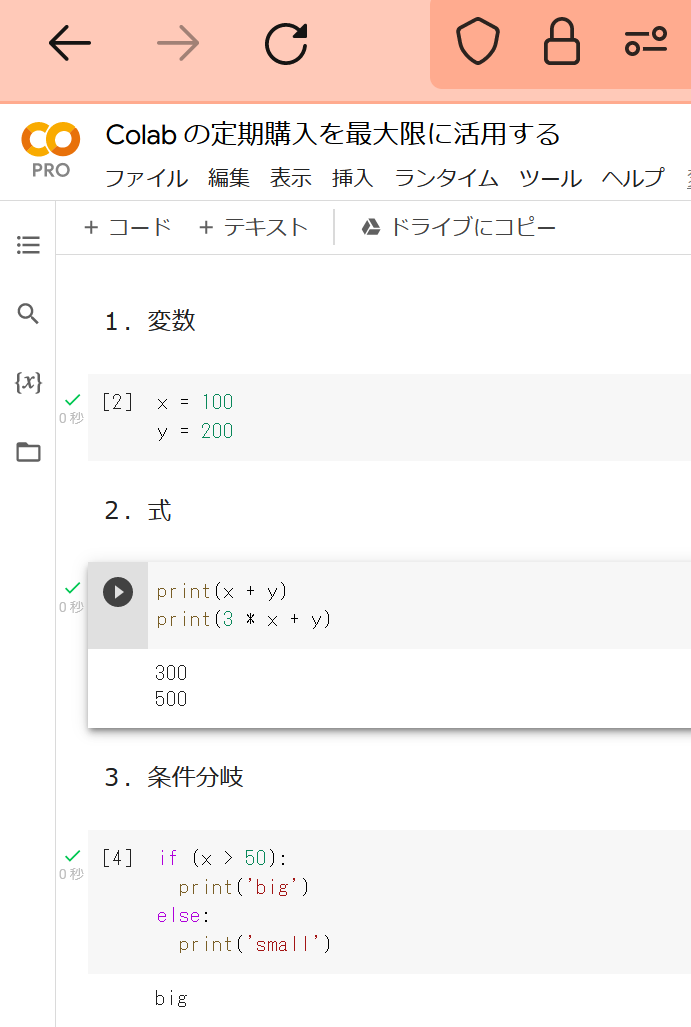 メニュー
コードセル，テキストセルの追加
メニュー
（目次，検索と置換，変数，ファイル）
コードセル，
テキストセルの
並び
Web ブラウザの画面
21
Google Colaboratory のノートブック
コードセル，テキストセルの２種類
コードセル： Python プログラム，コマンド，実行結果
テキストセル：説明文，図
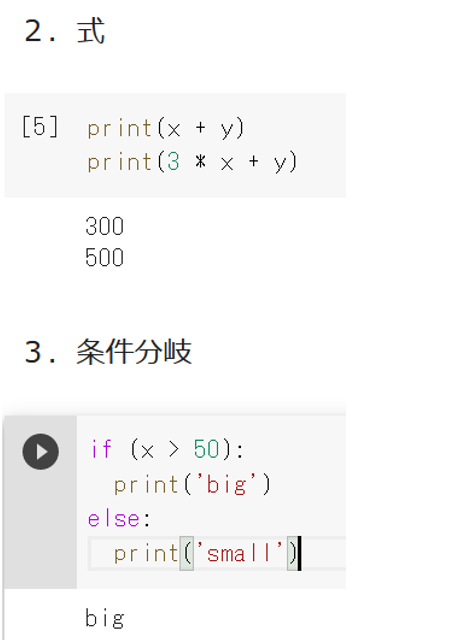 テキストセル
コードセル
テキストセル
コードセル
22
コードセルと，プログラム実行
コードセルで，
Python プログラムやコマンドの編集，実行ができる．
実行結果はコードセル内に残る
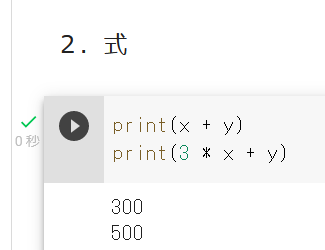 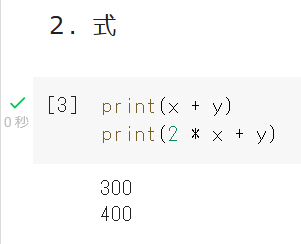 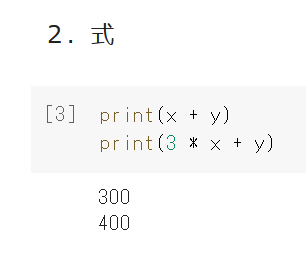 実行ボタン
2 を 3 へ
編集後
編集前
実行ボタンと
実行結果
23
Google Colaboratory でのファイルのアップロード
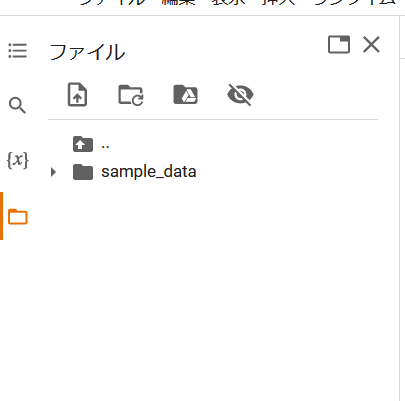 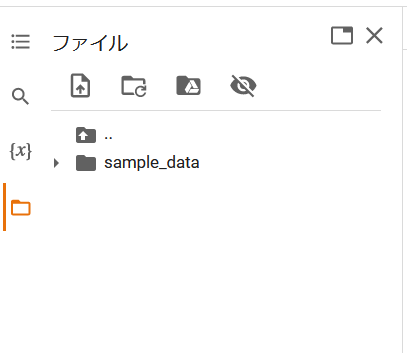 ドラッグ＆ドロップでアップロードできる
ファイル
ファイルのアップロード
24
Google Colaboratory でうまく実行できない場合
混雑しているときなどは、実行が止まり、再開しない場合もある
【その対処】
次で、アクティブなセッションの停止を行い、その後最初から実行をやり直す

メニューで「ランタイム」，「セッションの管理」と操作する．
アクティブなセッションの一覧が表示されるので，「終了」をクリックして，すべてのアクティブなセッションを終了する．
25
Google Colabotaroy と Google アカウント
【Google アカウントでのログインが必要】
ノートブックの新規作成，編集，保存，公開
Python プログラムの編集，実行
システム操作のコマンドの実行
ファイルのアップロード，ダウンロード

【Google アカウントでのログインが不要】
他の人が公開しているノートブックの閲覧のみ
26
Google アカウント
Google アカウントは、Google のオンラインサービス等の利用のときに使うアカウント
		ID, パスワード
		（ID, パスワードは自分で決める）

Google Colaboratory も利用
27
Google アカウントの新規取得
次の①，②の方法などで，Google アカウントの取得ができる

① Google Colaboratoryの使用中に
「Google へのログインが必要」と表示されたとき



　　「ログイン」，「アカウントを作成」と操作
② Google アカウント作成のページを開く
https://accounts.google.com/SignUp
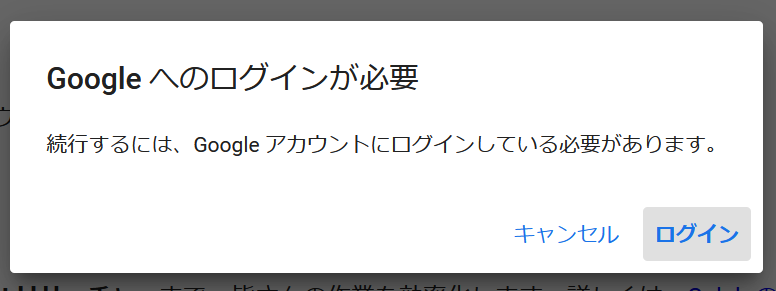 28
Google アカウントの新規取得
次の情報を登録する
氏名
自分が希望するメールアドレス
     ＜ユーザー名＞@gmail.com
パスワード，
電話番号
生年月日，性別
電話番号は
80-1234-5678
90-1234-5670
のように入れる
（先頭の 0 無し）
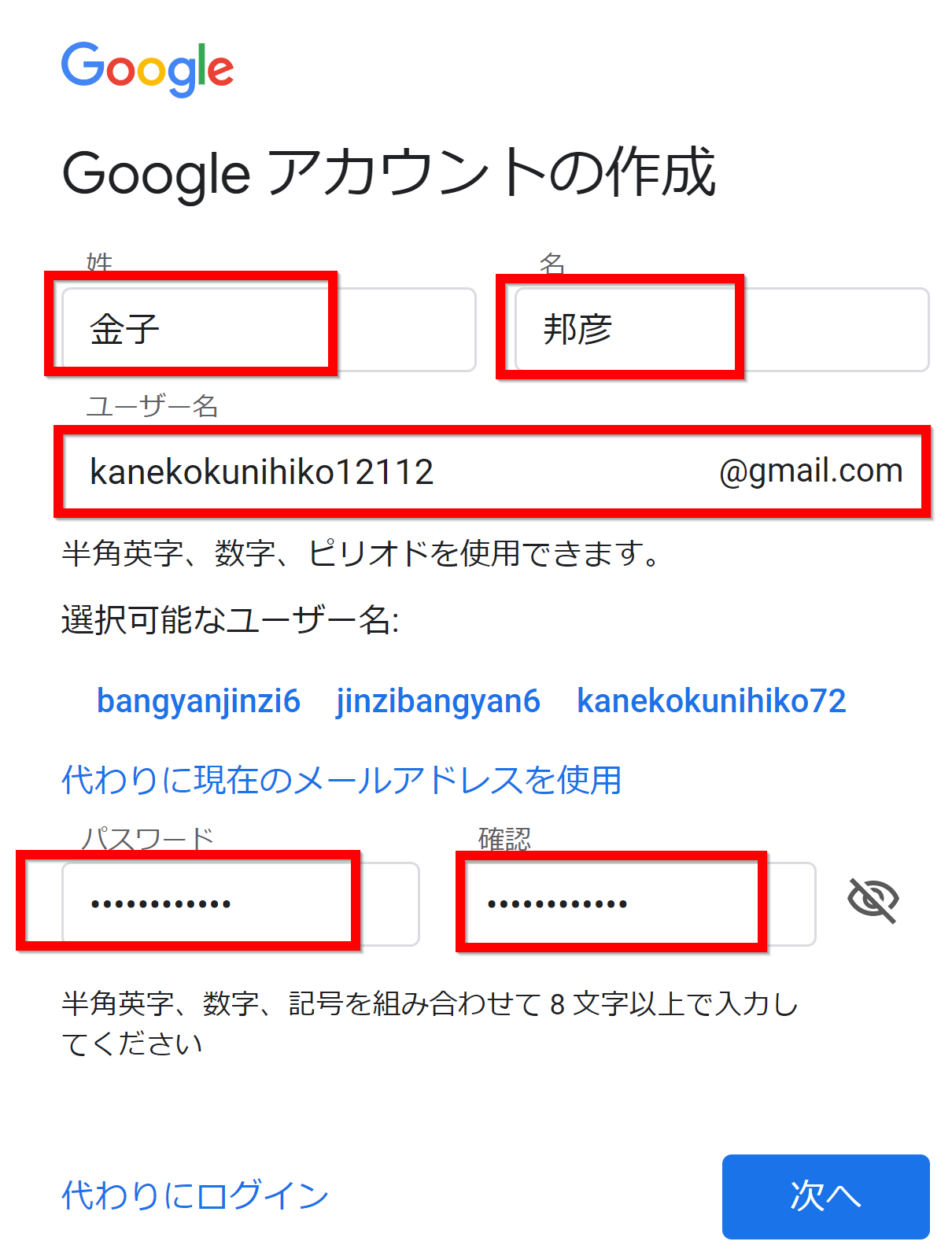 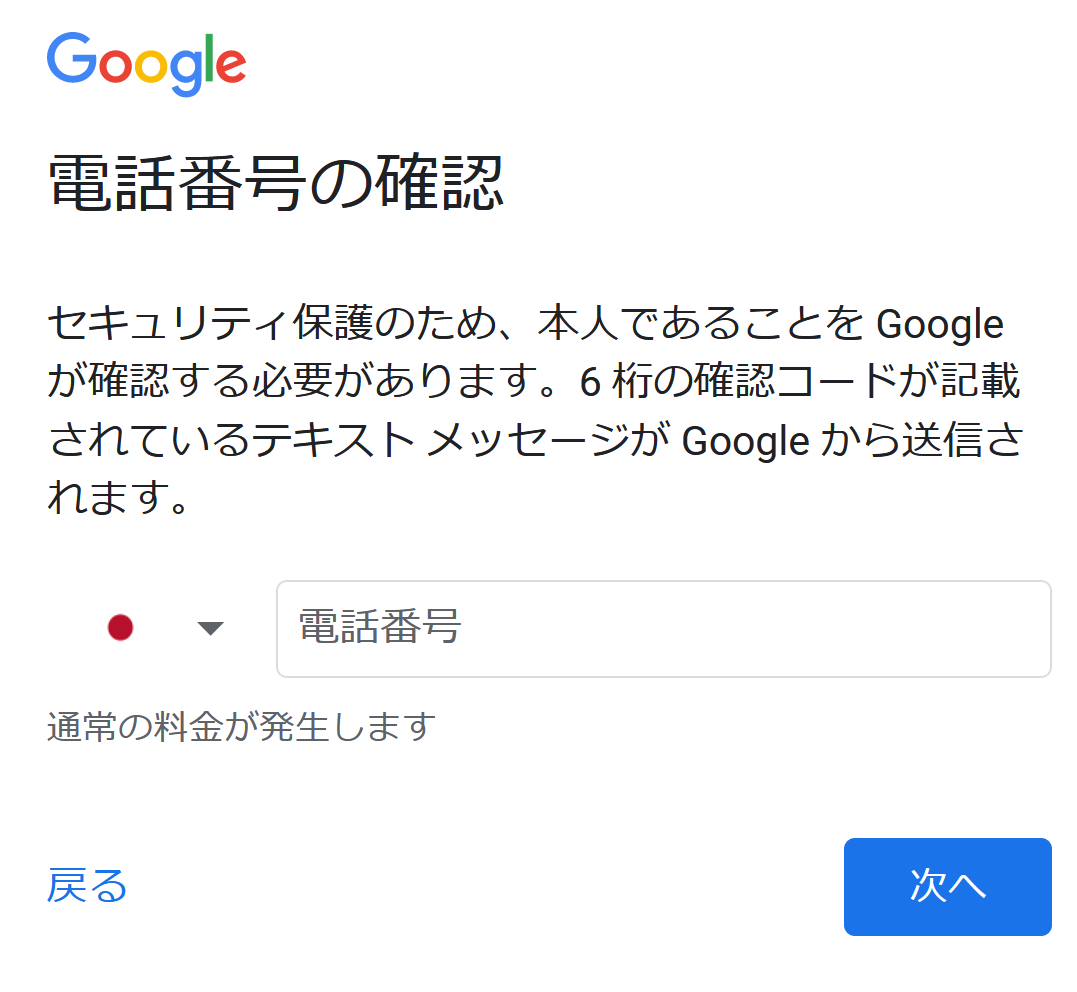 29
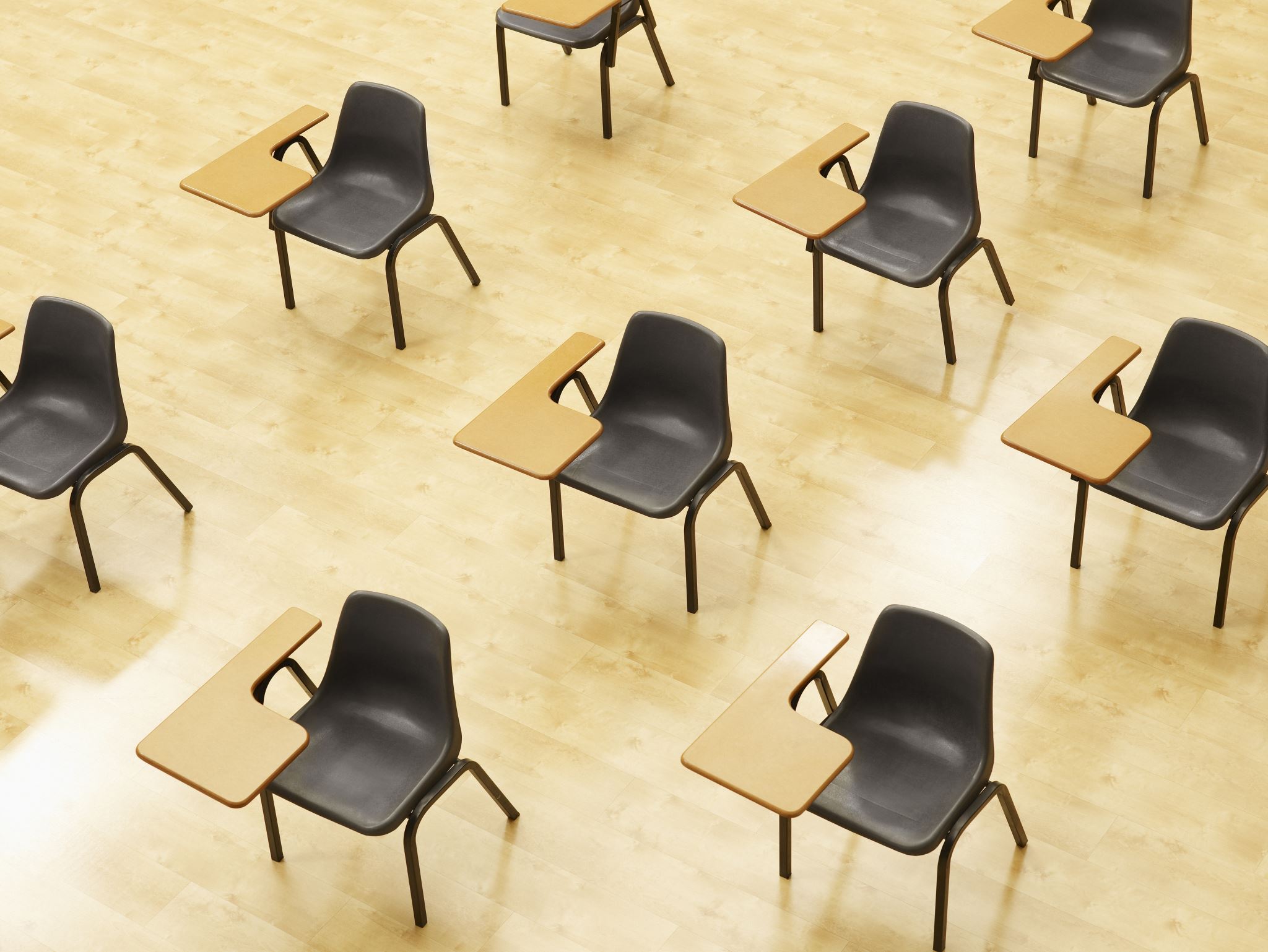 演習
資料：30 ～ 35

【トピックス】
Google Colaboratory
コードセルの作成
Python プログラムの実行
30
① Google Colaboratory のWebページを開く https://colab.research.google.com
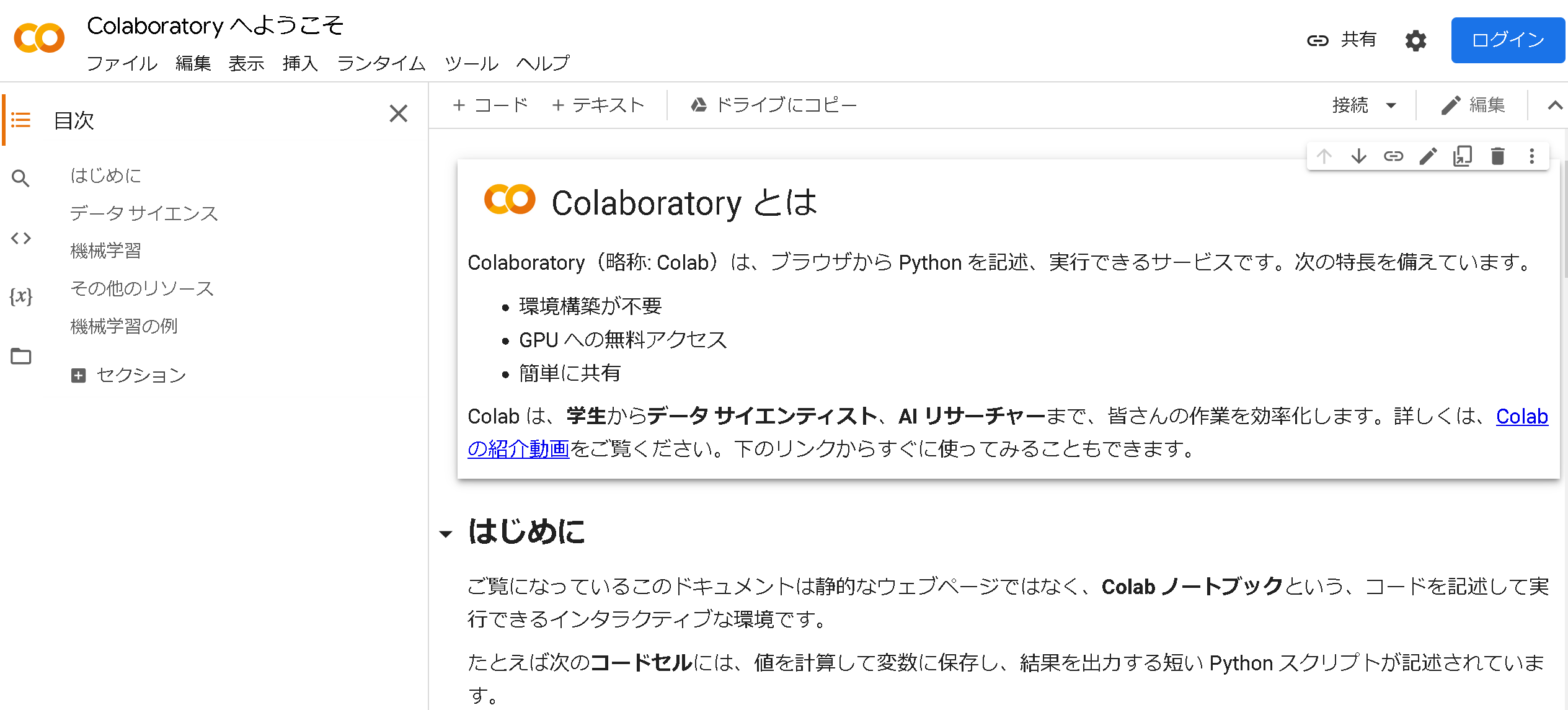 31
② 「ファイル」で，「ノートブックを新規作成」を選ぶ





③ Google アカウントでのログインが求められたときはログインする
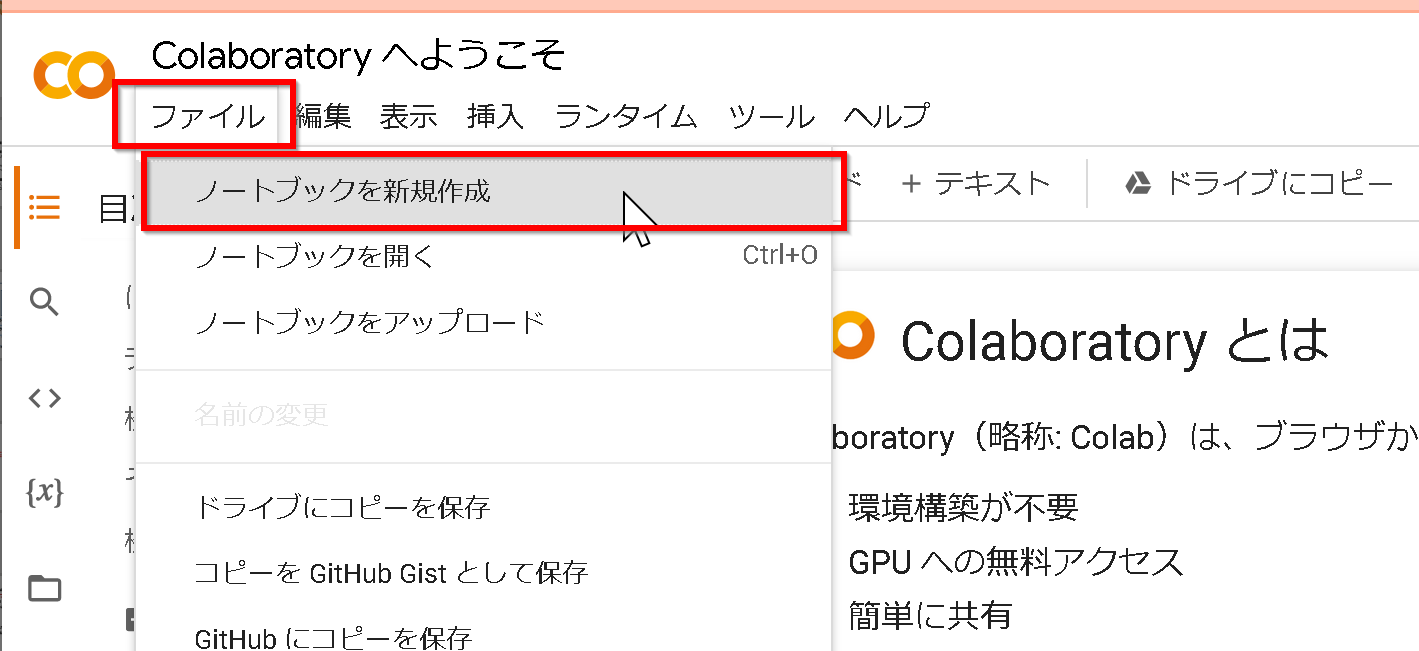 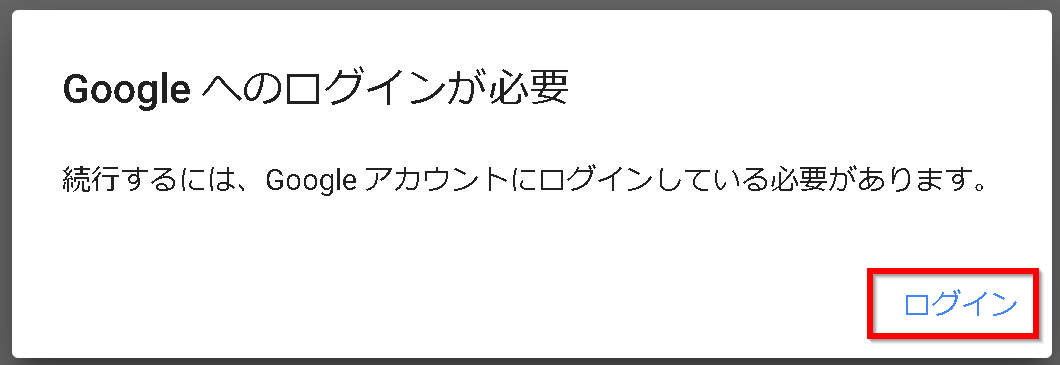 32
④ コードセルの新規作成


⑤ コードセルに Python プログラムを入れる
x = 100
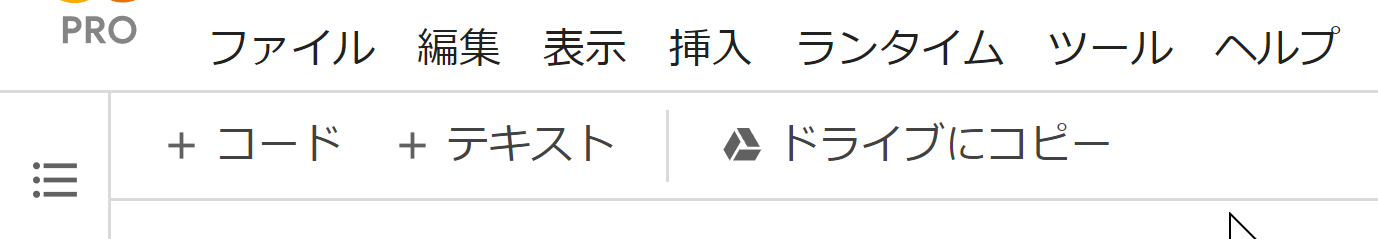 メニューの「+ コード」
をクリック
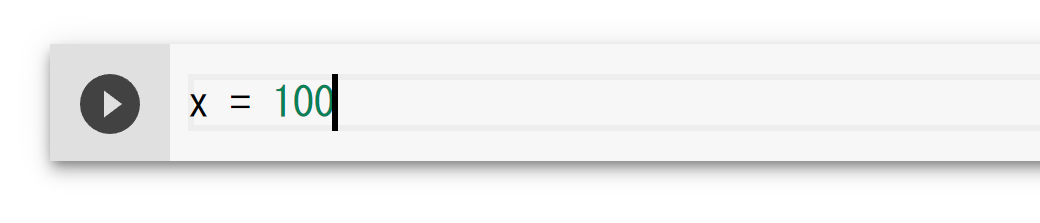 33
⑥ コードセルの新規作成


⑦ コードセルに Python プログラムを入れる
if (x > 20):
  print("big")
else:
  print("small")
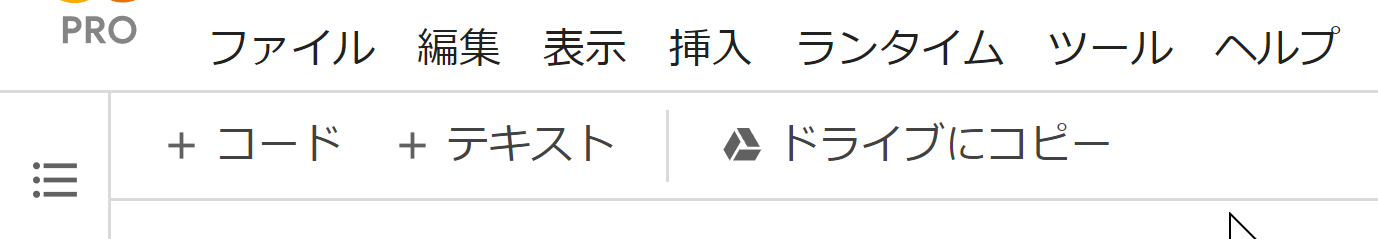 メニューの「+ コード」
をクリック
if (age <= 12) の直後に「:」
else の直後に「:」
（どちらも，コロン）
字下げ．
（ここでは，半角の空白を 2つ）
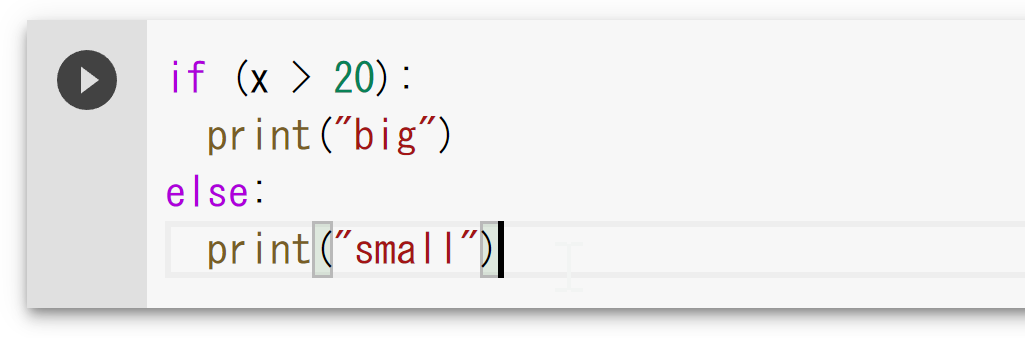 34
⑧ コードセルの新規作成


⑨ コードセルに Python プログラムを入れる
s = 0
for i in [1, 2, 3, 4, 5]:
  s = s + i
print(s)
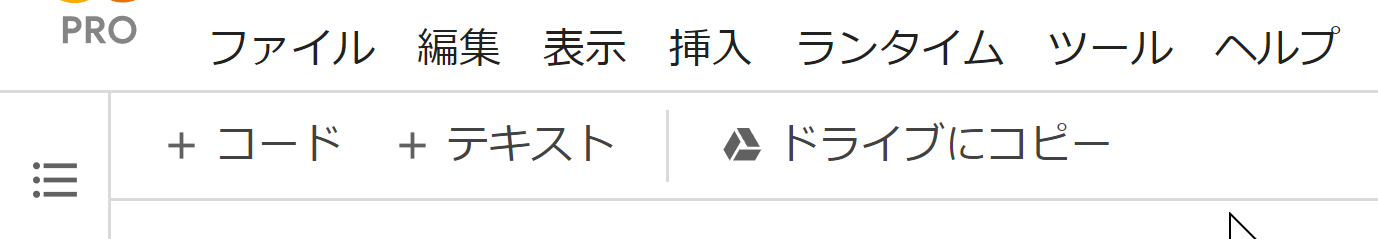 メニューの「+ コード」
をクリック
for i in [1, 2, 3, 4, 5] の直後に「:」
字下げ．
（ここでは，半角の空白を 2つ）
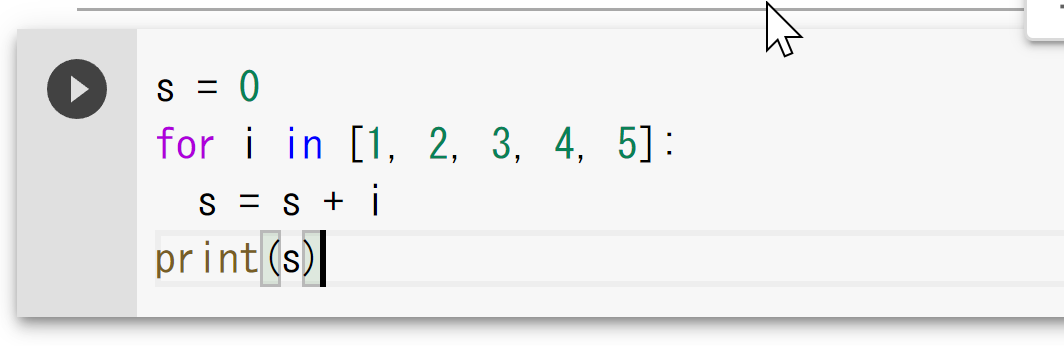 35
⑩ コードセルを上から順に実行し，結果を確認
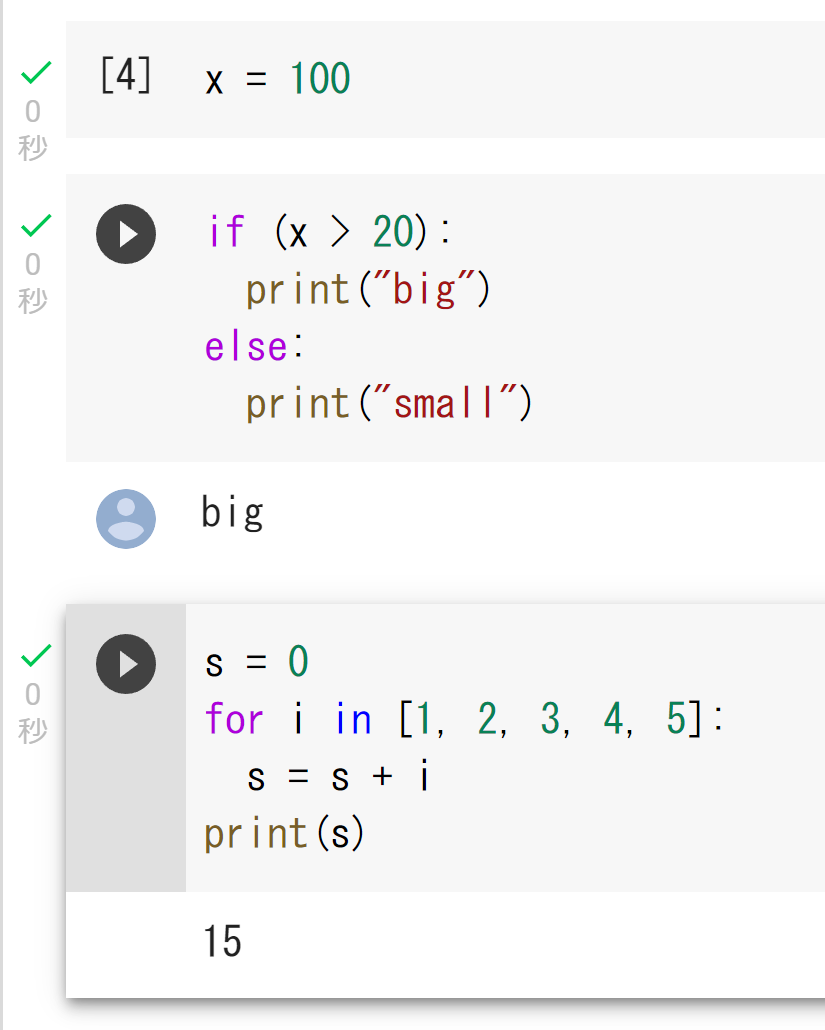 コードセルの実行ボタン
をクリック
コードセルの実行ボタン
をクリック
コードセルの実行ボタン
をクリック
36
まとめ
Google Colaboratory ノートブック
テキストセル，コードセルの並び
コードセルは，Python プログラムと実行結果
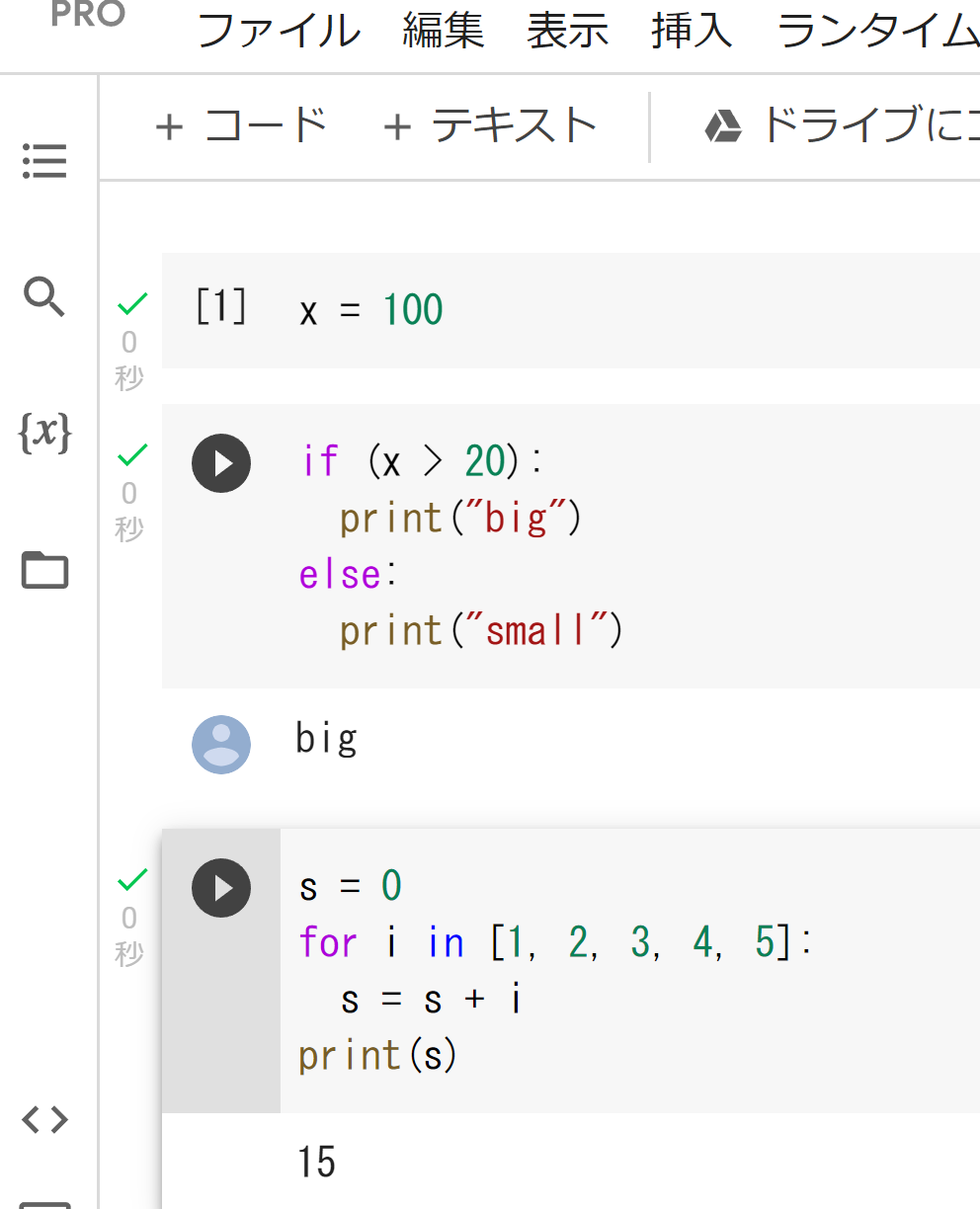 37